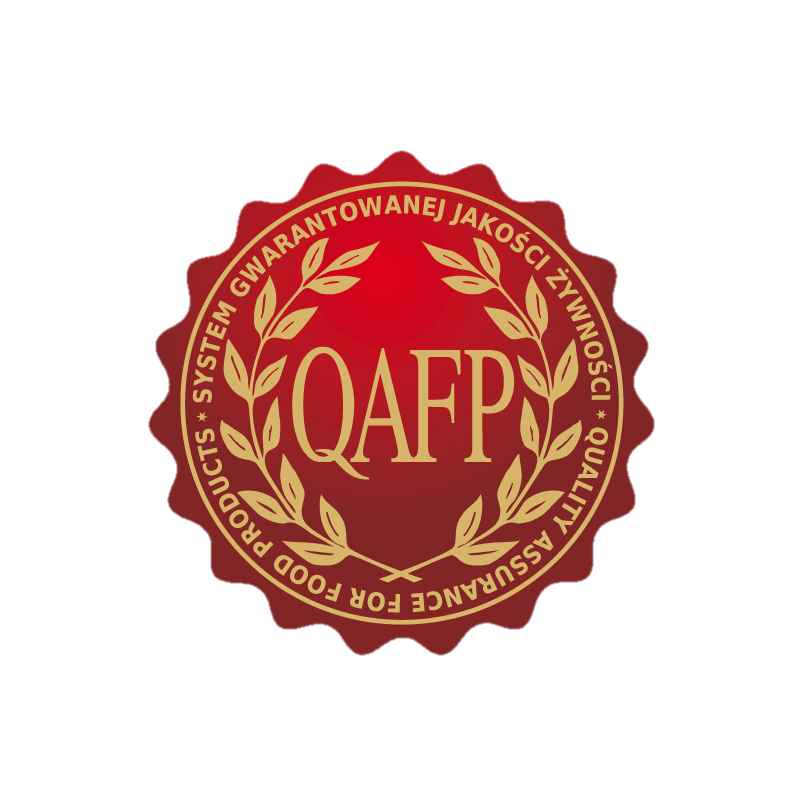 SYSTEM GWARANTOWANEJ JAKOŚCI ŻYWNOŚCI QAFP
Ogólne informacje o systemie QAFP
System Gwarantowanej Jakości Żywności – QAFP (Quality Assurance for Food Products) – został opracowany w 2009 roku z inicjatywy Unii Producentów i Pracodawców Przemysłu Mięsnego, organizacji zrzeszającej przedsiębiorstwa funkcjonujące w branży mięsnej.
Założenia Systemu QAFP opracowali naukowcy z wiodących ośrodków akademickich         w Polsce we współpracy z praktykami i ekspertami z branży mięsnej.
11 grudnia 2009 r. decyzją Ministra Rolnictwa i Rozwoju Wsi, System Gwarantowanej Jakości Żywności QAFP został uznany za krajowy system jakości żywności. Od tego czasu buduje sieć uczestników Systemu QAFP.
Od początku System QAFP zyskał wsparcie organizacji konsumenckich oraz uznanie najlepszych ekspertów i naukowców na polskim rynku. Długoletnia strategia dla Systemu przewiduje jego udoskonalanie i rozszerzanie na kolejne produkty. [1]
System QAFP jest skierowany do hodowców, przetwórców i dystrybutorów produktów mięsnych (wieprzowych i drobiowych). Certyfikat QAFP potwierdza, że wyroby charakteryzują się wysoką jakością i bezpieczeństwem. Hodowcy                      są zobowiązani do utrzymywania wysokich standardów hodowli i opieki weterynaryjnej w celu zapewnienia zwierzętom odpowiednich warunków życia. System QAFP określa odpowiedzialność wszystkich uczestników łańcucha dostaw za zapewnienie jakości i bezpiecznych warunków produkcji w celu zwiększenia zaufania konsumentów na rynkach całej Unii Europejskiej. Oznaczenie produktu znakiem QAFP świadczy o zachowaniu standardów jakości na każdym etapie produkcji. [3]
Czym charakteryzuje się System QAFP?
obejmuje swoim zasięgiem wszystkie ogniwa łańcucha produkcyjnego w ramach koncepcji „ od pola do stołu”;
buduje wiarygodność uczestników łańcucha żywnościowego w oczach konsumenta;
jest otwarty na nowych partnerów – każdy, kto spełni określone normy, może do niego przystąpić;
jest certyfikowany przez niezależne jednostki certyfikujące akredytowane przez Polskie Centrum Akredytacji;
normalizuje całą drogę, jaką żywność przebywa od rolnika aż do konsumenta;
obejmuje procedury gwarantujące bezpieczeństwo oraz wyższą jakość żywności ze znakiem QAFP.[2]
CELE systemu qafp
Produkcja żywności wysokiej, powtarzalnej jakości 
Budowanie konkurencyjności polskich produktów.
Konsolidacja uczestników Systemu dla poszczególnych obszarów.
Efektywna promocja produktów ze znakiem QAFP i budowanie wiarygodnej marki [2]
System QAFP obejmuje cały łańcuch produkcyjny, rozpoczynając od doboru właściwych ras świń, poprzez odpowiednie żywienie (zakaz stosowania substancji, które wpływają na smak  i zapach mięsa np. kukurydzy, makuchów rzepakowych, serwatki), dobrostan (ograniczony stres i przemęczenie zwierząt). 
Poprzez ubój, rozbiór aż po pakowanie. Mięso wytwarzane w Systemie QAFP musi być pakowane w MAP (atmosferze gazów modyfikowanych) lub Vaccum-próżniowo i znakowane logiem QAFP. 
System QAFP obejmuje:
	- mięso wieprzowe w zakresie 7 elementów: schab, szynka, łopatka, polędwiczka,    
                 karkówka, golonka, żeberka
	- mięso drobiowe - wędliny 
Proces produkcyjny jest kontrolowany na każdym etapie produkcji przez niezależny organ jakim jest Jednostka Certyfikująca.
Korzyści dla konsumenta
PIERWSZA KLASA
Produkty klasy Premium wytwarzane w transparentnym i weryfikowalnym Systemie.
SPRAWDZONE ŹRÓDŁO
Produkty pochodzące z wiarygodnego i identyfikowalnego źródła – od hodowli aż po produkt końcowy.
SMAK NA TAK!
Gwarantowane ponadprzeciętne walory smakowe i odżywcze.
DUŻO MIĘSA W MIĘSIE
System QAFP obejmuje tylko produkty o wysokiej klasie mięsności.[2]
Korzyści z certyfikacji QAFP
Zwiększenie wiarygodności hodowców, producentów i dystrybutorów na rynku konsumenckim
Zwiększenie świadomości konsumentów w kontekście wypracowania zwyczajów zakupowych sprawdzonych produktów
Dbałość o jakość mięsa wieprzowego i drobiu, a także producentów pieczywa
Kompleksowe podejście do jakości na każdym etapie    procesu produkcyjnego
Troska o środowisko i jakość życia zwierząt [3]
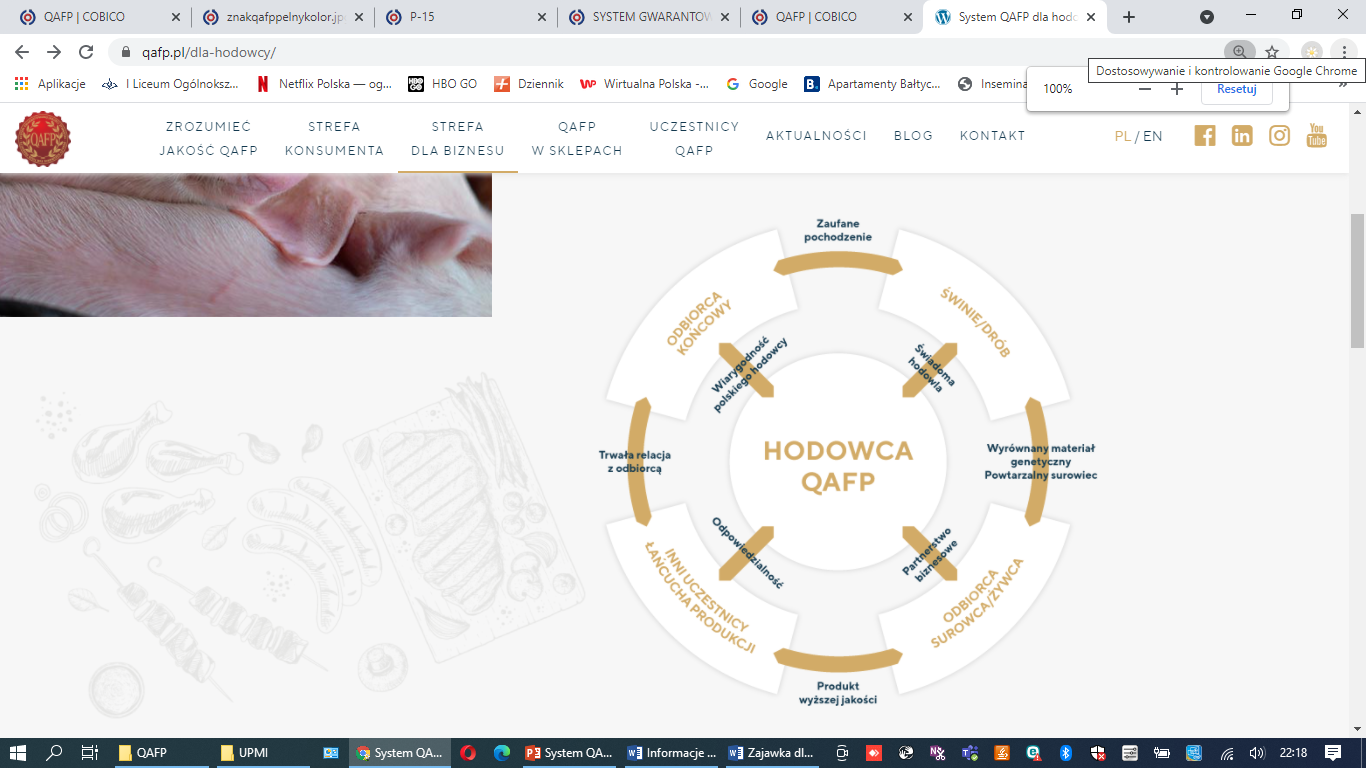 Rys. https://www.qafp.pl/dla-hodowcy/
JAK ZOSTAĆ UCZESTNIKIEM SYSTEMU QAFP?
Należy zapoznać się z wymaganiami Systemu QAFP zawartymi w zeszytach branżowych. 
Wypełnić i przesłać formularz zgłoszeniowy do Administratora Systemu.
Podpisać umowę z Jednostką Certyfikującą.
Przejść  proces kontrolny.
Odebrać swój certyfikat.
Podpisać umowę z Administratorem Systemu.[2]
Każdy przystępujący do Systemu Gwarantowanej Jakości Żywności (QAFP)  zobowiązany jest do wdrożenia, adekwatnie do zakresu swojej działalności zasad GHP, GMP, GAP, GLP, HACCP i BHP.
DOKUMENTY ZGŁOSZENIOWE
Formularz zgłoszeniowy z załącznikami:
Dokumenty potwierdzające status zgłaszającego (NIP, REGON, wypis z rejestru gruntów, mapy z zaznaczonymi działkami ewidencyjnymi i rolnymi, rodzaj uprawy w przypadku gospodarstw rolnych);
Plany sytuacyjne budynków inwentarskich, produkcyjnych, magazynów i innych budynków pomocniczych znajdujących się na terenie gospodarstwa lub przedsiębiorstwa;
Plany produkcyjne określające wielkość i rodzaj produkcji (w przypadku gospodarstw rolnych: plany produkcji roślinnej, plany produkcji zwierzęcej, plany nawożenia, w tym wykorzystanie nawozów organicznych, sposób składowania nawozowych);
Receptury produkcyjne wraz z określeniem wydajności, a w przypadku gospodarstw rolnych szacowaną wielkość plonów oraz szacowaną wielkość produkcji zwierzęcej.[2]
OBOWIĄZKI UCZESTNIKA W PROGRAMIE
Przystosowanie lub rozwinięcie hodowli zgodnie z wymaganiami Systemu w zakresie ras i prowadzonych czynności hodowlanych, aż do etapu transportu zwierząt do ubojni;
Prowadzenie zapisów oraz dokumentacji niezbędnych do identyfikacji hodowli należącej do Systemu QAFP;
Poddawanie się kontroli minimum raz w roku;
Coroczne przekazywanie informacji o planach produkcji;
Przechowywanie ewidencji produkcji w gospodarstwie, w zakresie m. in. ras, zwierząt przybywających do gospodarstwa i je opuszczających, ich żywienia czy leczenia;
Stosowanie się do zaleceń zawartych w dokumentach Systemu QAFP.[2]
ROZWÓJ SYSTEMU QAFP
Od początku System QAFP zyskał wsparcie organizacji konsumenckich oraz uznanie najlepszych ekspertów i naukowców na polskim rynku. 
W długookresowej strategii rozwoju Systemu Administrator zdefiniował następujące cele:
Produkcja żywności wysokiej, powtarzalnej jakości 
Budowanie konkurencyjności polskich produktów.
Konsolidacja uczestników Systemu dla poszczególnych obszarów.
Efektywna promocja produktów ze znakiem QAFP i budowanie wiarygodnej marki
W przyszłości system QAFP będzie udoskonalany  i rozszerzany na kolejne produkty.
FILM:
https://www.youtube.com/watch?v=TqALO_7LOgk
Wykaz źródeł:
https://swiadomijakosci.pl/#poznajProduktyQAFP
https://www.qafp.pl/
https://www.tuv.com/poland/pl/certyfikacja-qafp-(quality-assurance-for-food-products).html
https://www.cobico.pl/
https://www.youtube.com/watch?v=TqALO_7LOgk
Wykonała: Joanna Kur